Государственное бюджетное  общеобразовательное учреждение 
Самарской области «Школа-интернат № 115 для   обучающихся  
с ограниченными возможностями здоровья городского округа Самара»





МИР! ТРУДКРУТ! МАЙ!



Подготовили:
воспитатели
Ильичёва Ирина Михайловна
Никифорова Юлия Николаевна





Самара
2020
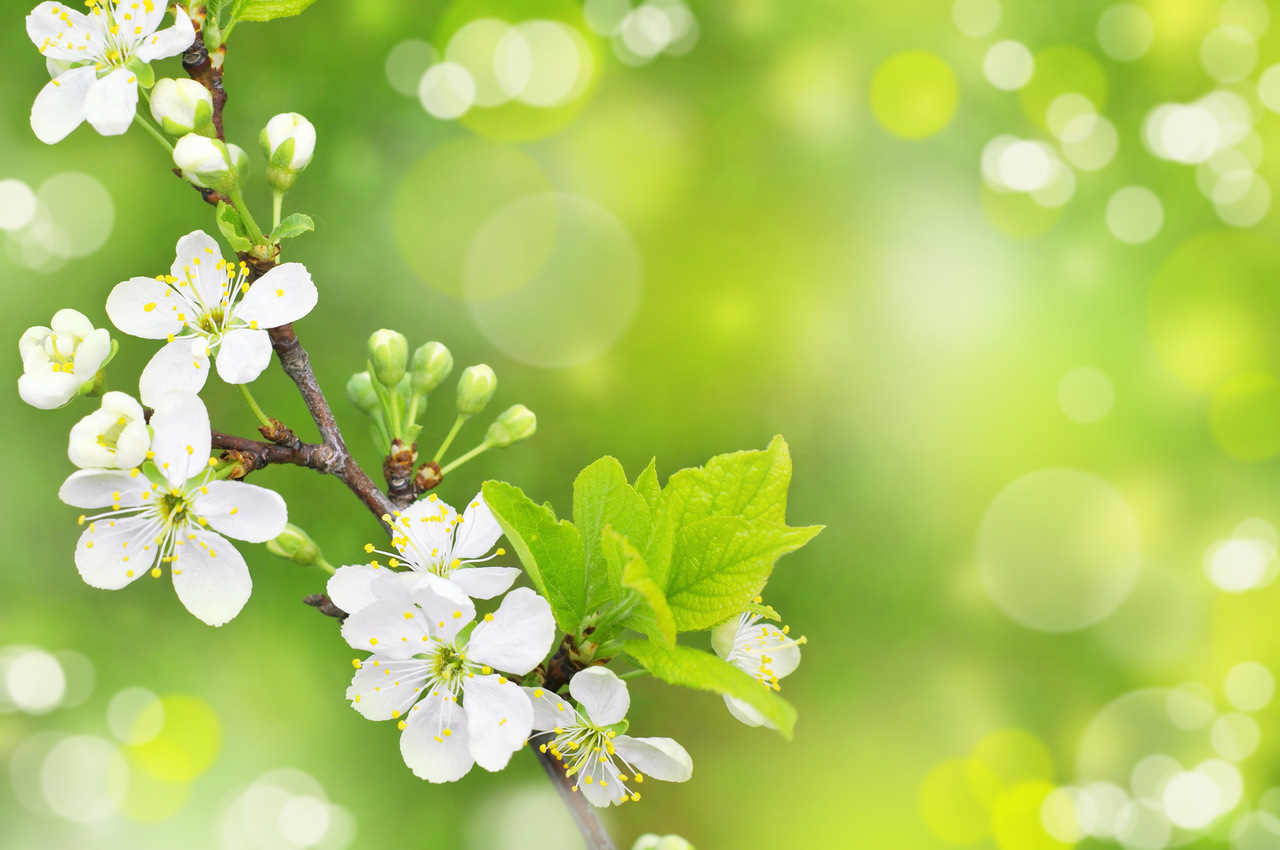 В преддверии праздника Мира и Труда ученики вторых классов провели онлайн-акцию «Мир! ТрудКрут! Май!». 
 Ребята показали как они справляются с трудовыми поручениями взрослых, поделились весенним настроением, зарядили друг друга бодростью и оптимизмом.
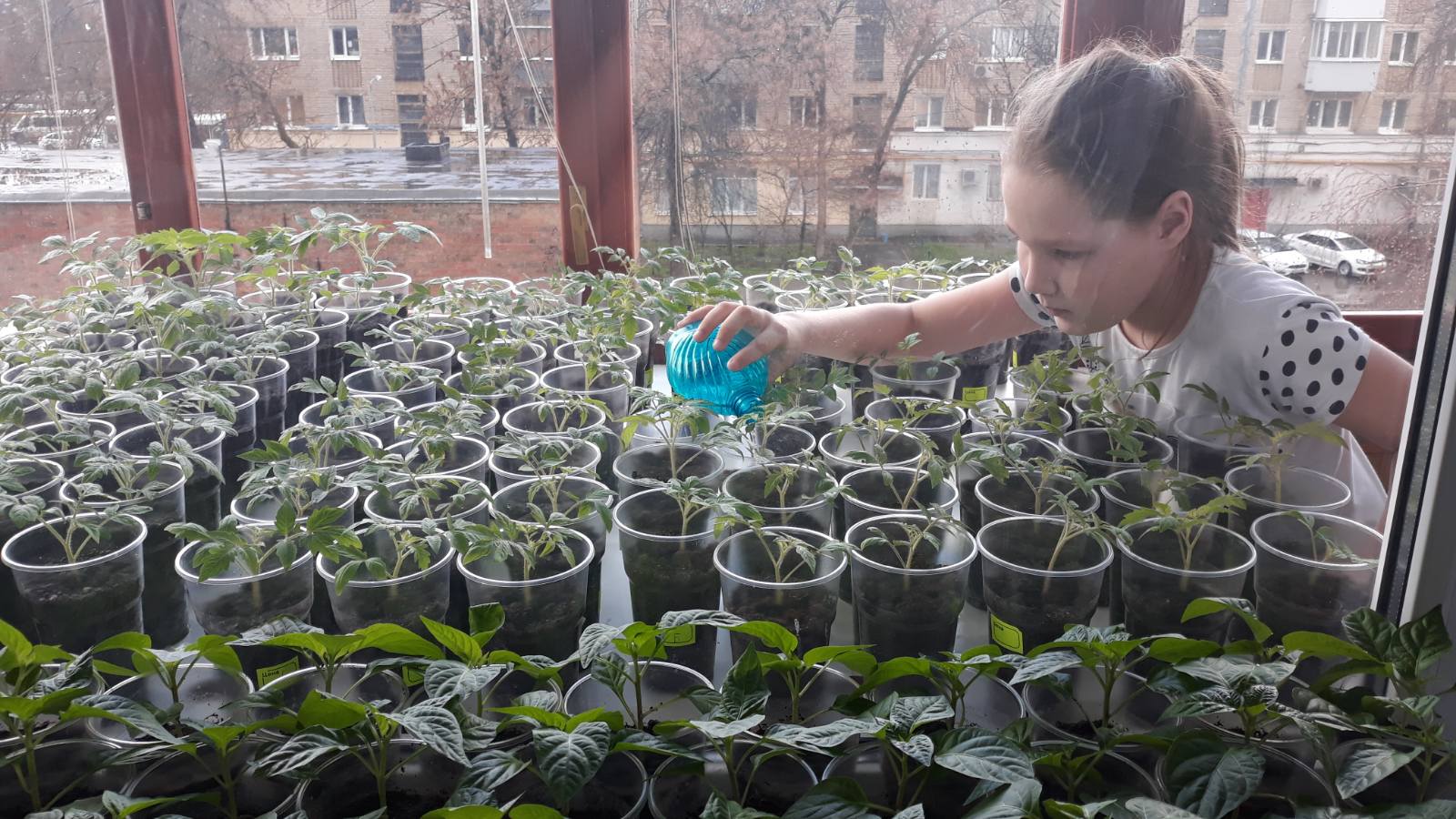 АРИНА – главная мамина помощница
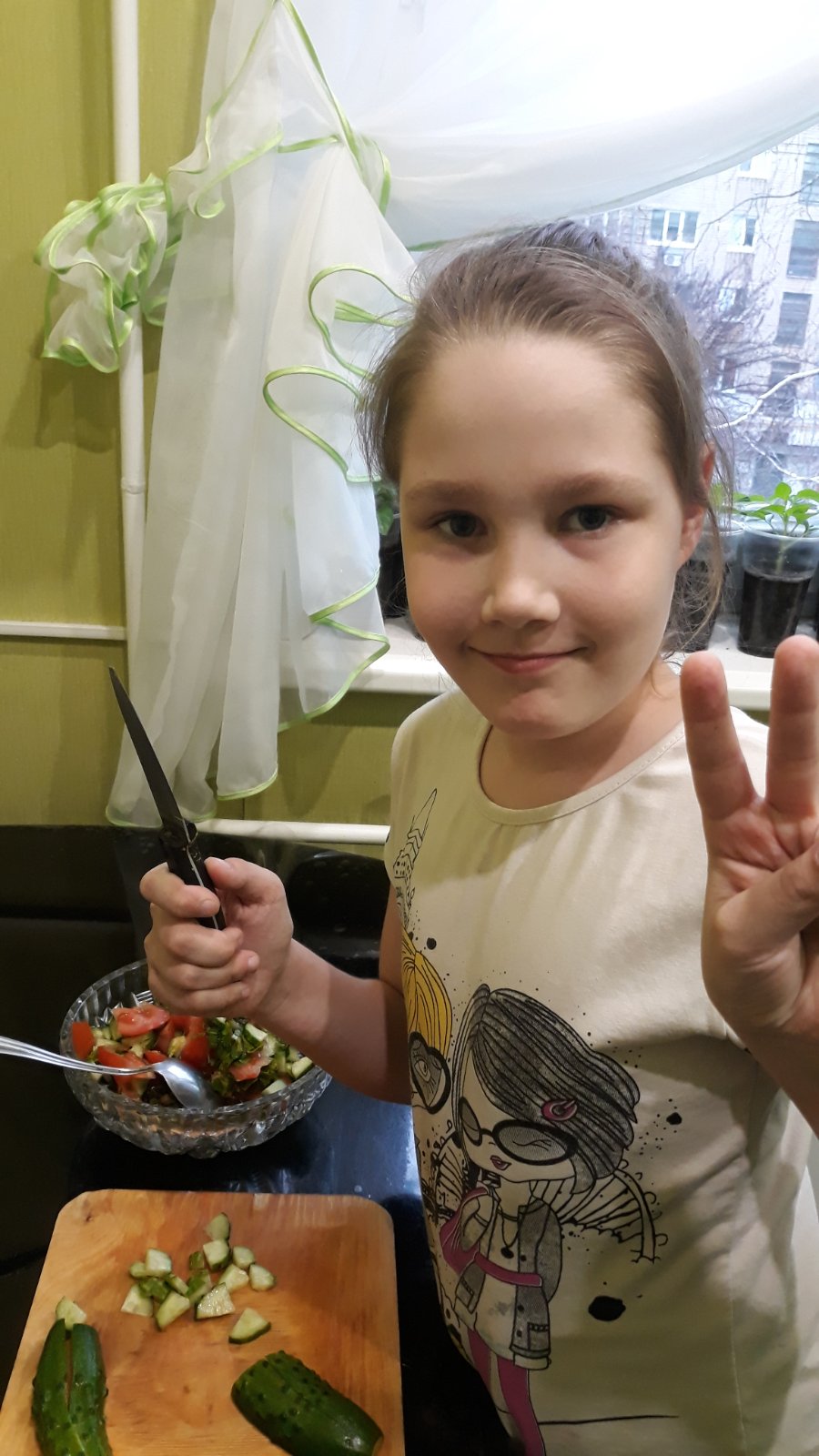 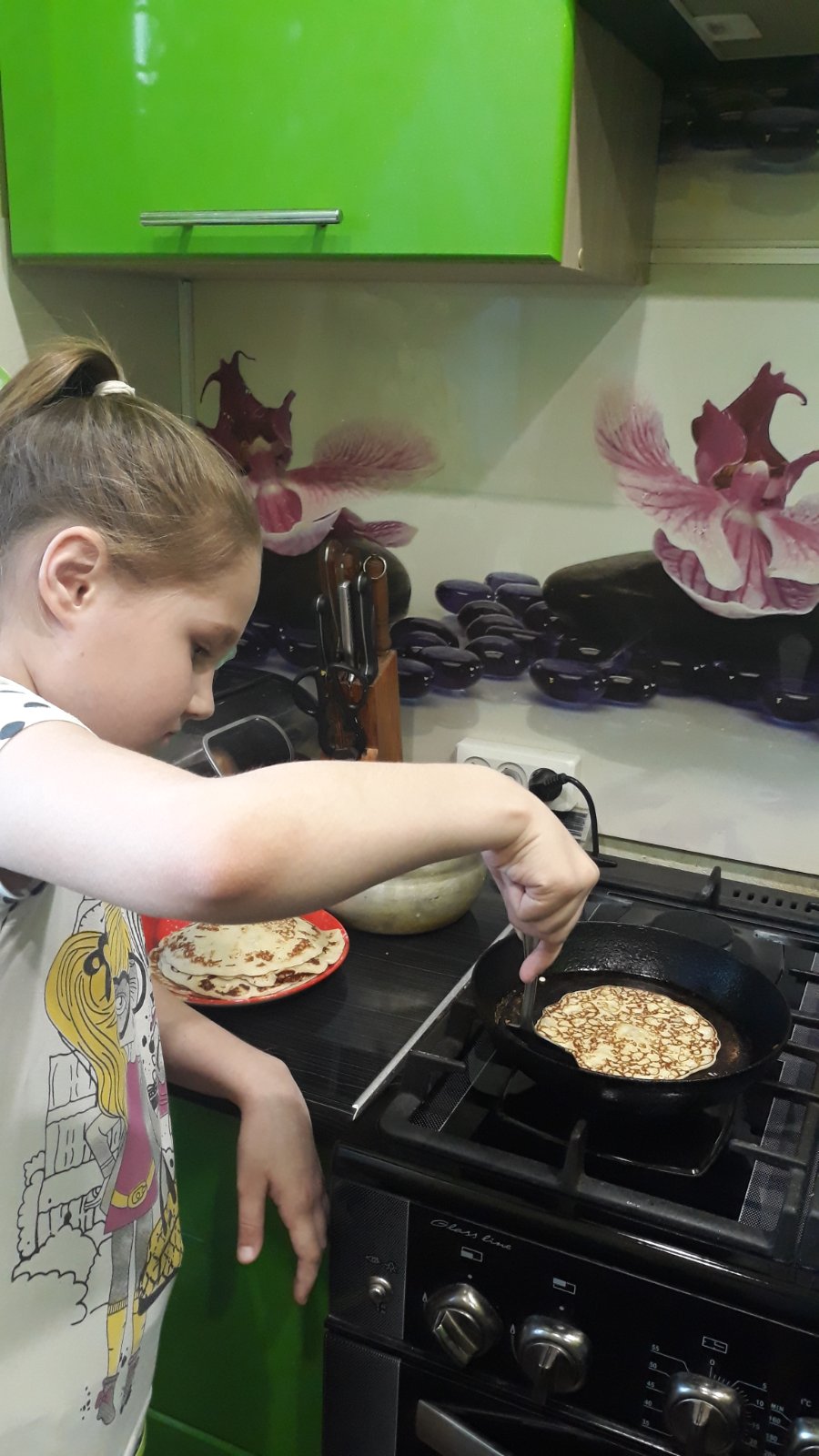 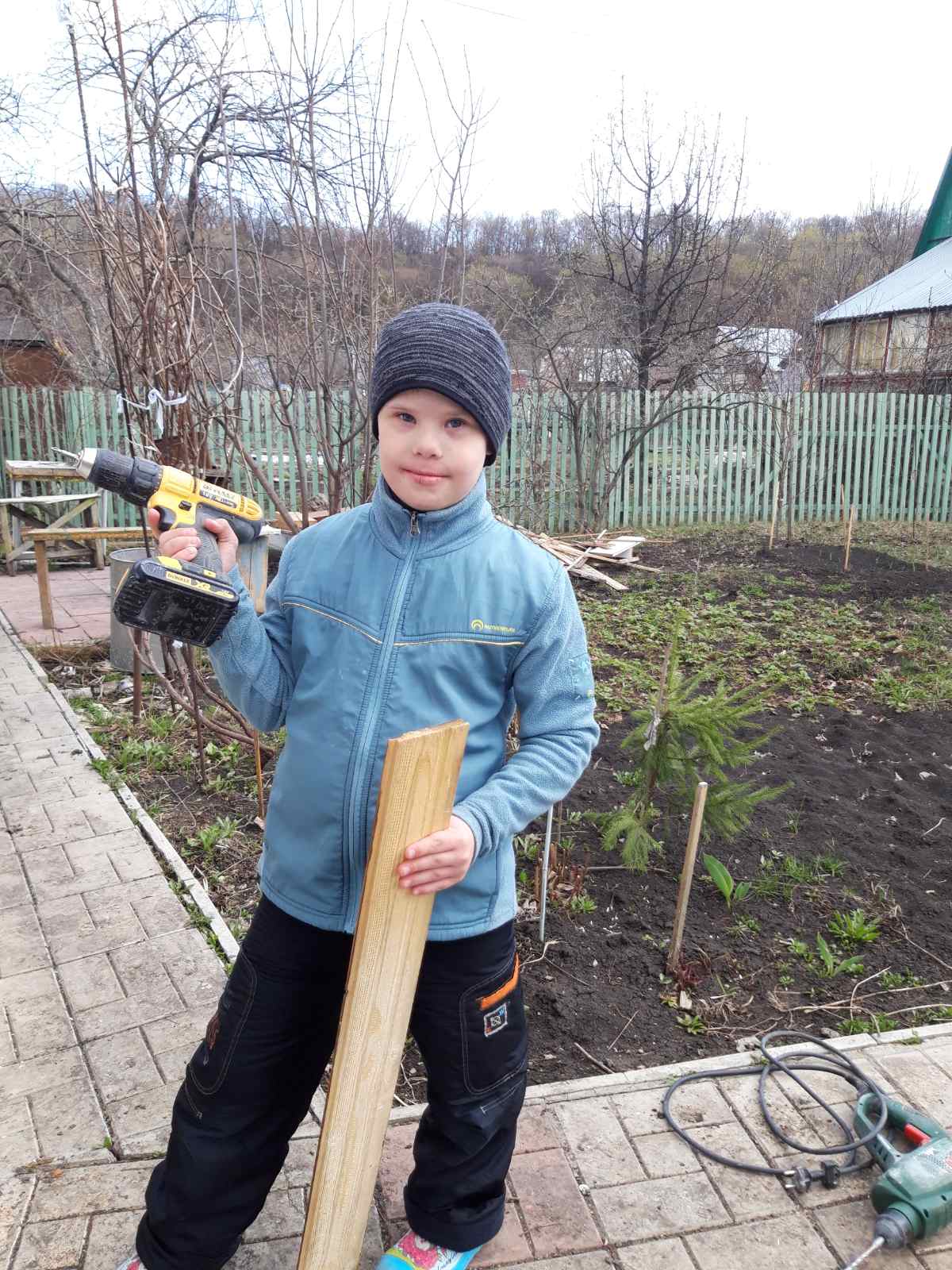 ВИКТОР – дачных дел мастер
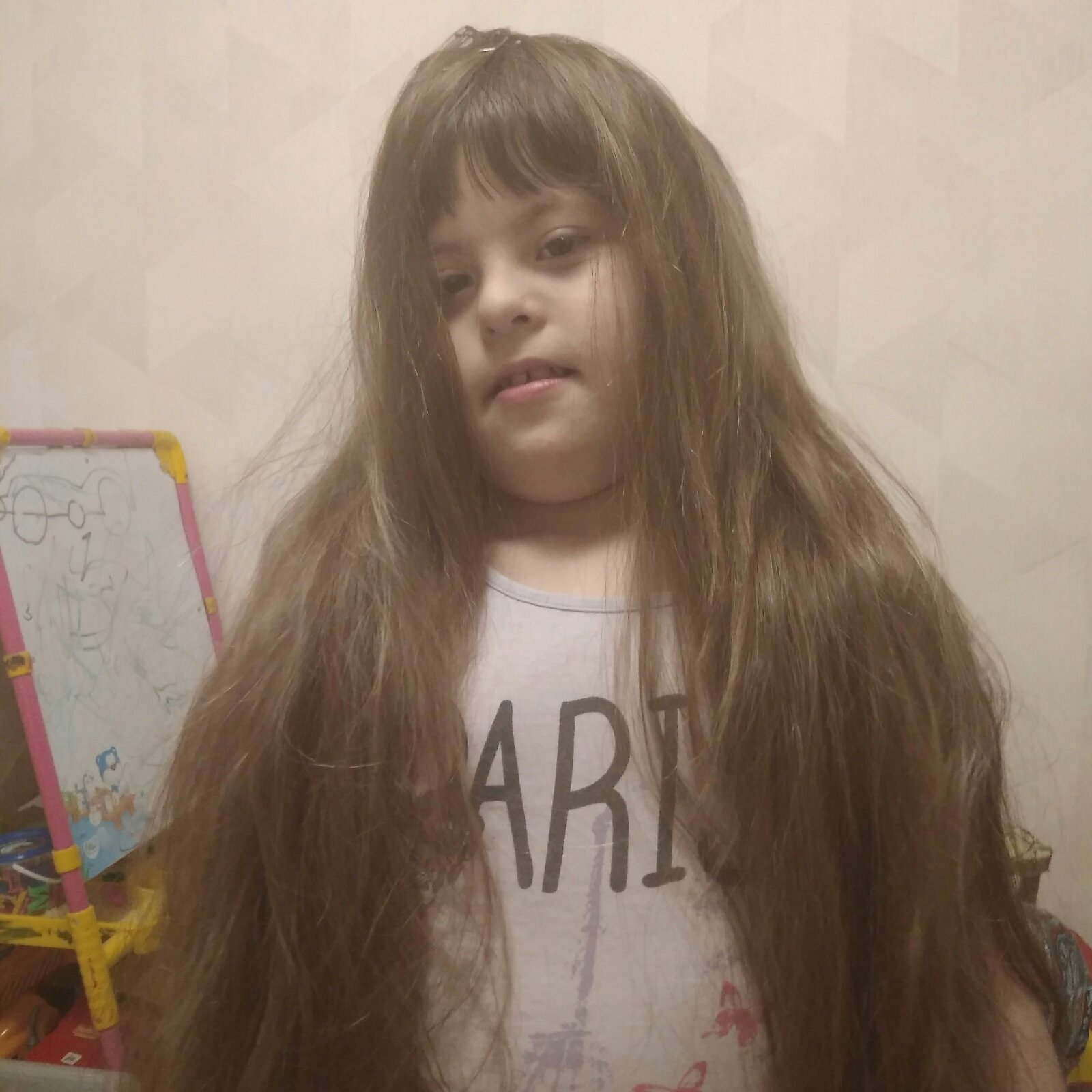 АЛСУ .   Красота – это тоже труд
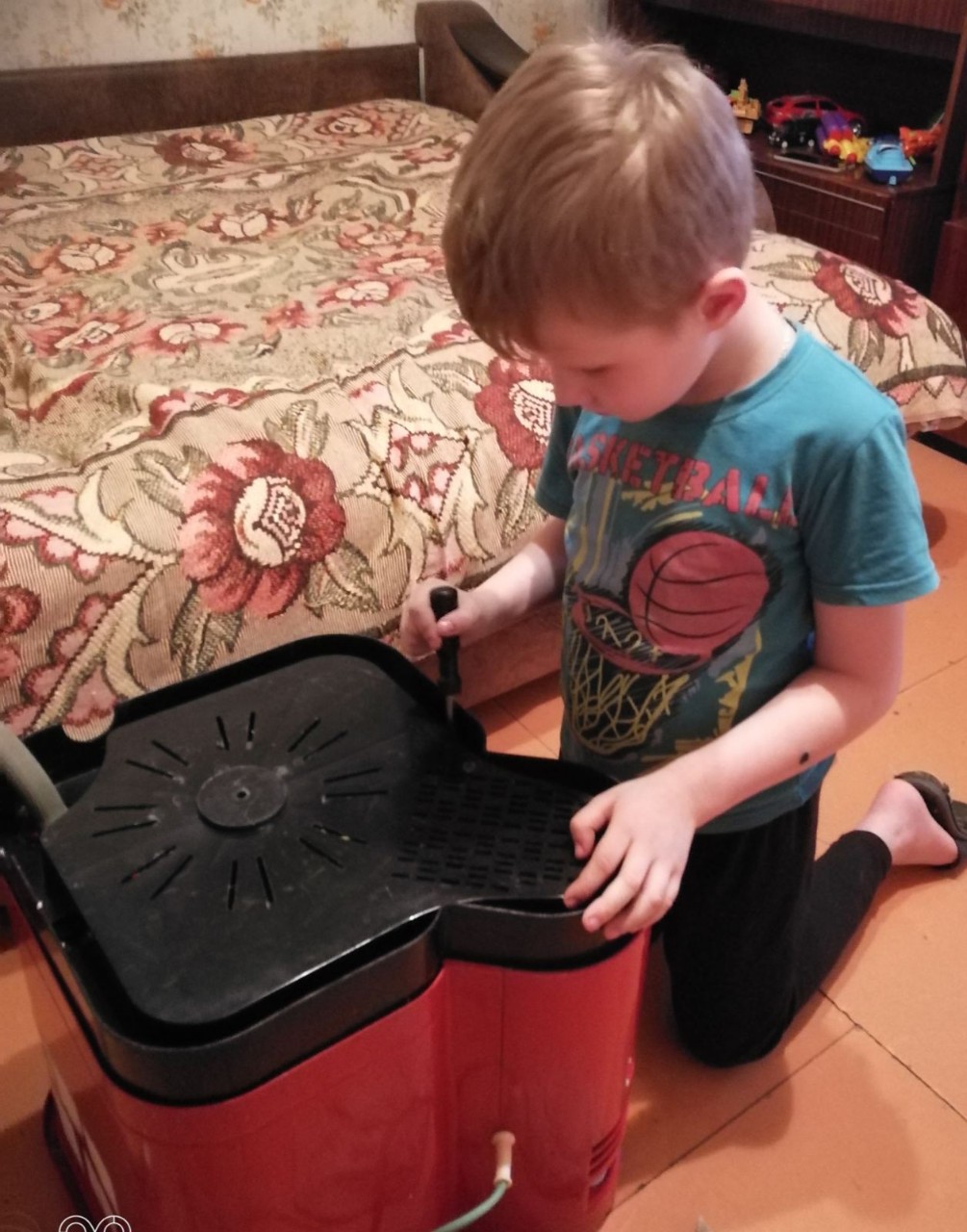 ДИМА – ремонт  стиральных машин
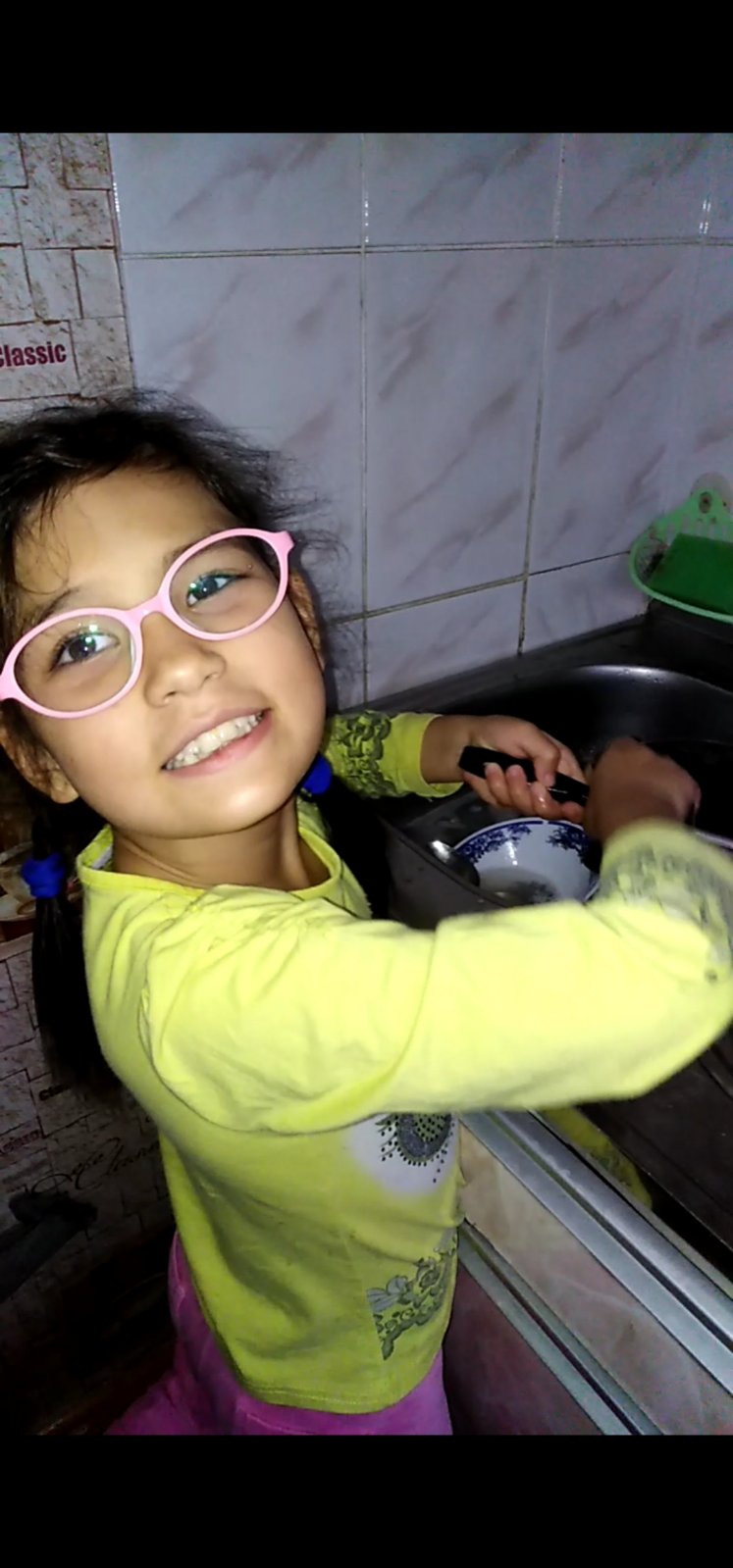 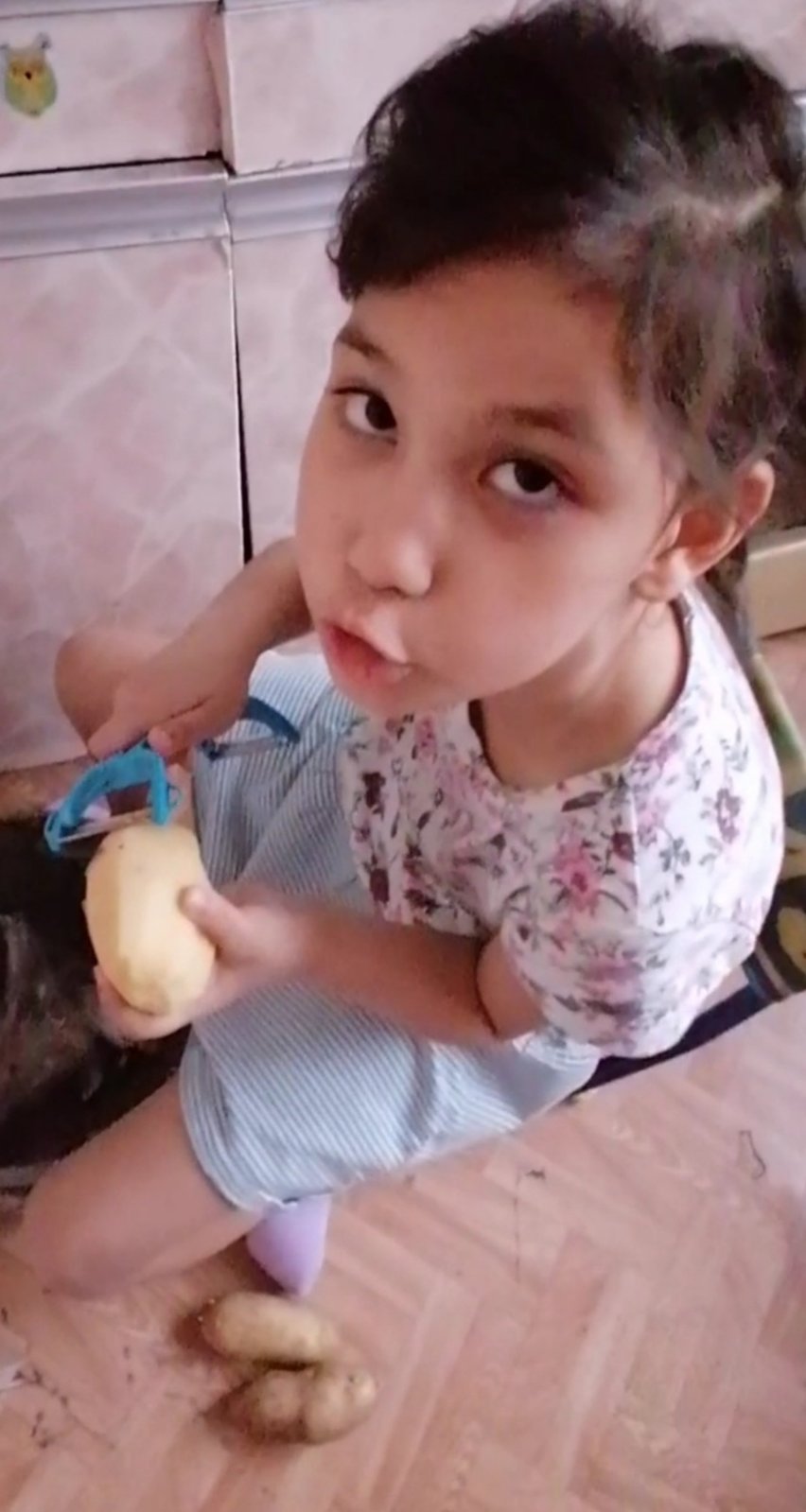 КАМИЛА – лучше всех на кухне
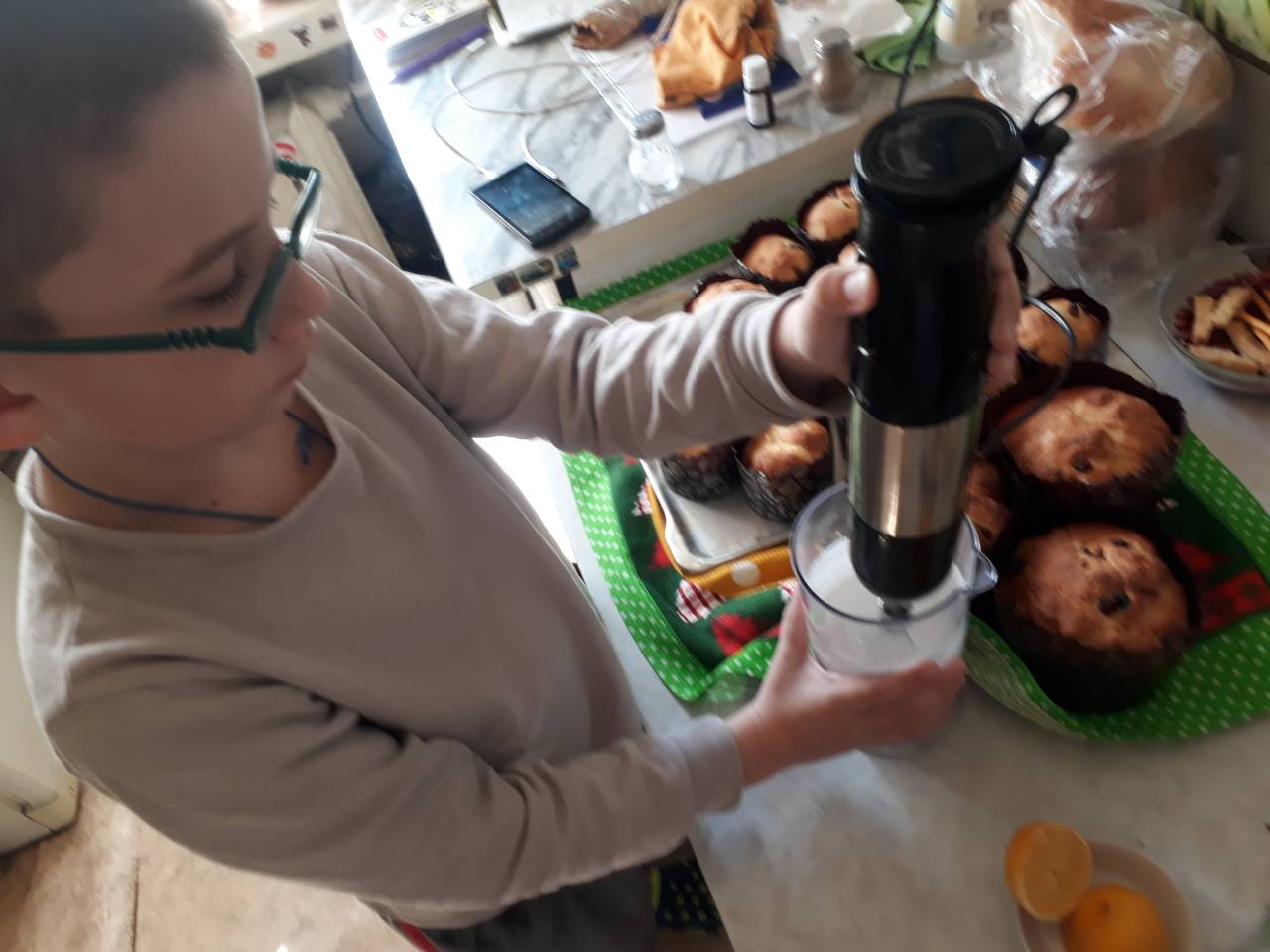 МИША – мастер на все руки и на кухне
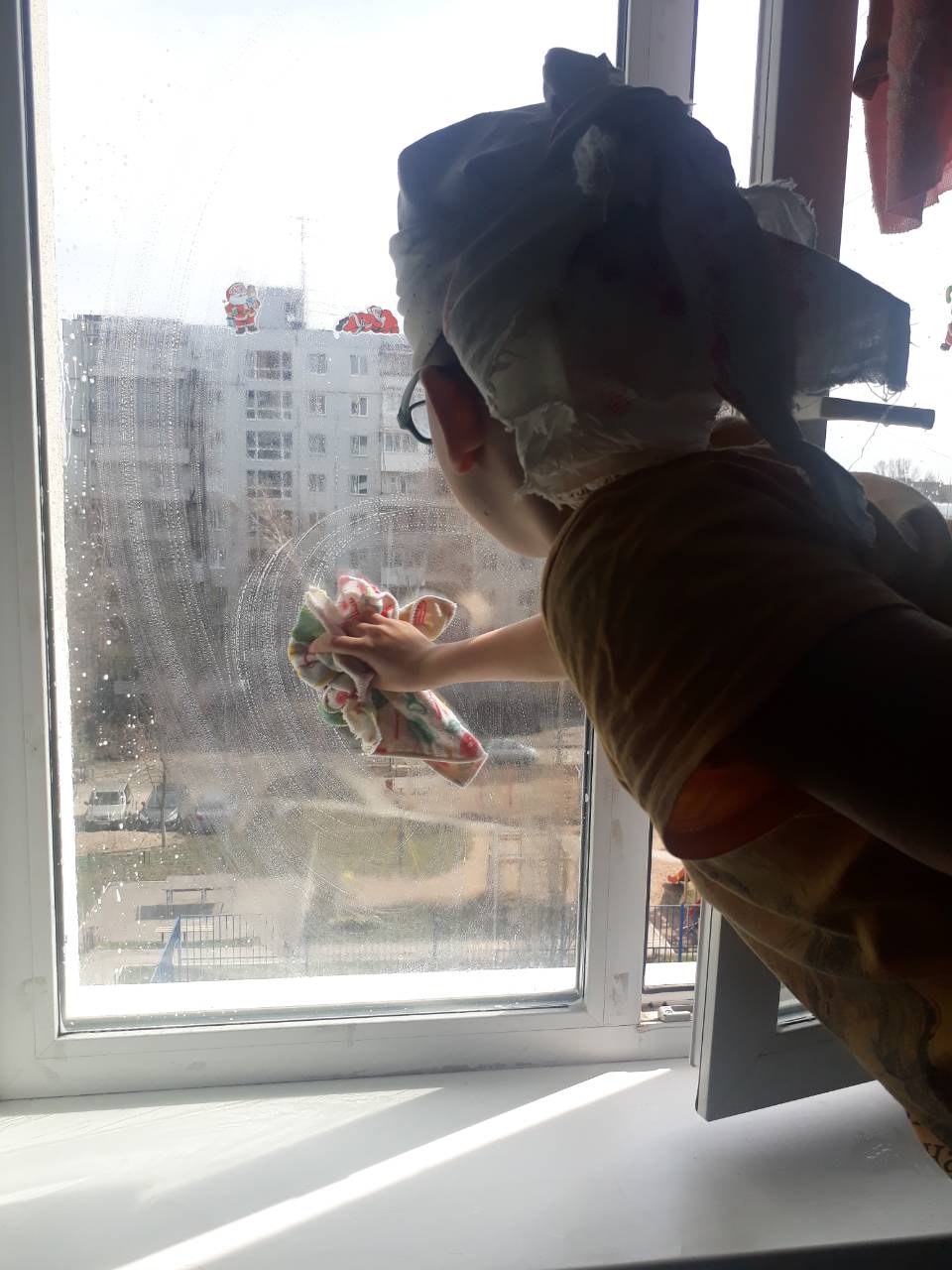 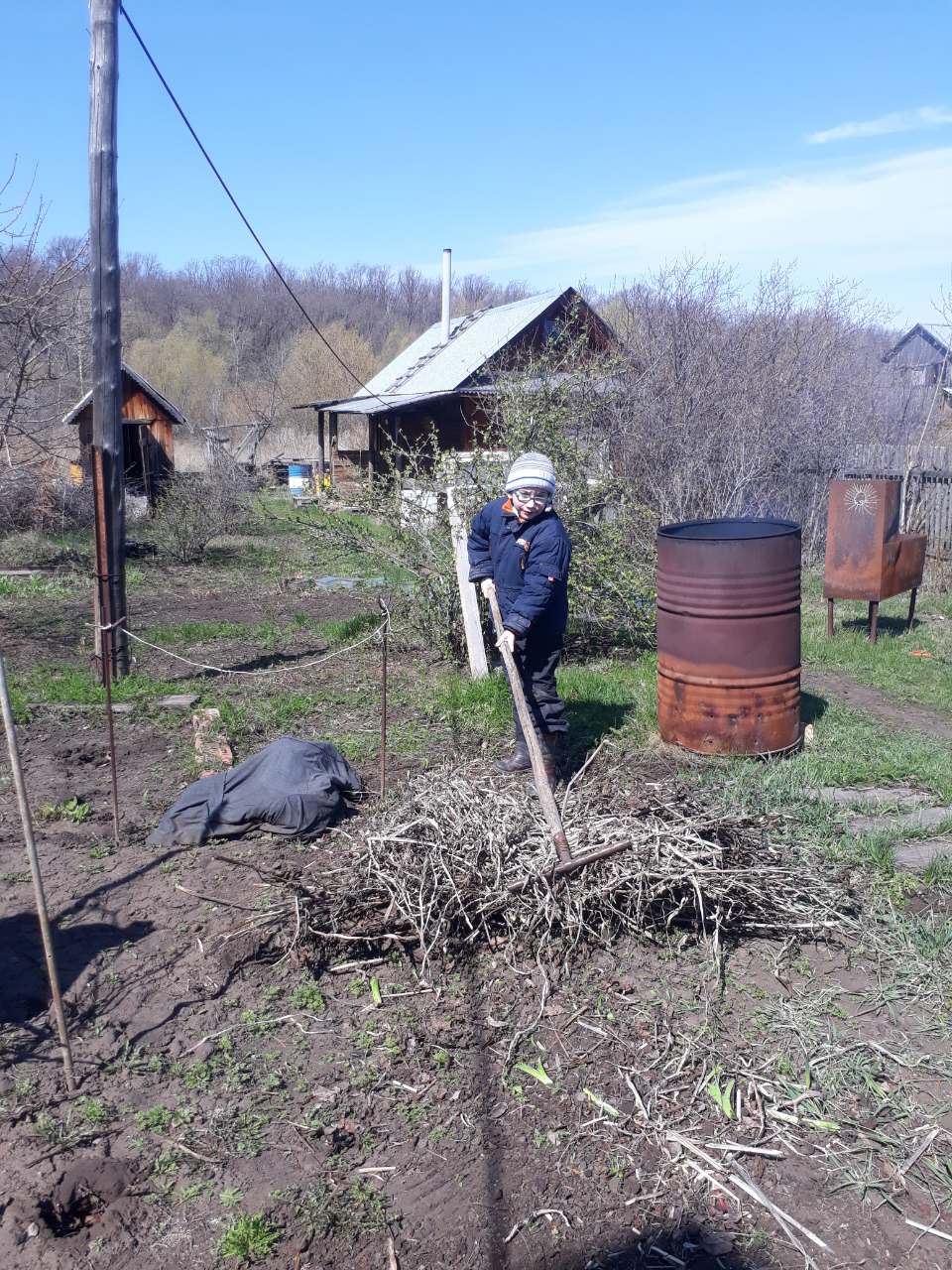 и окна помоет, и на даче не растеряется
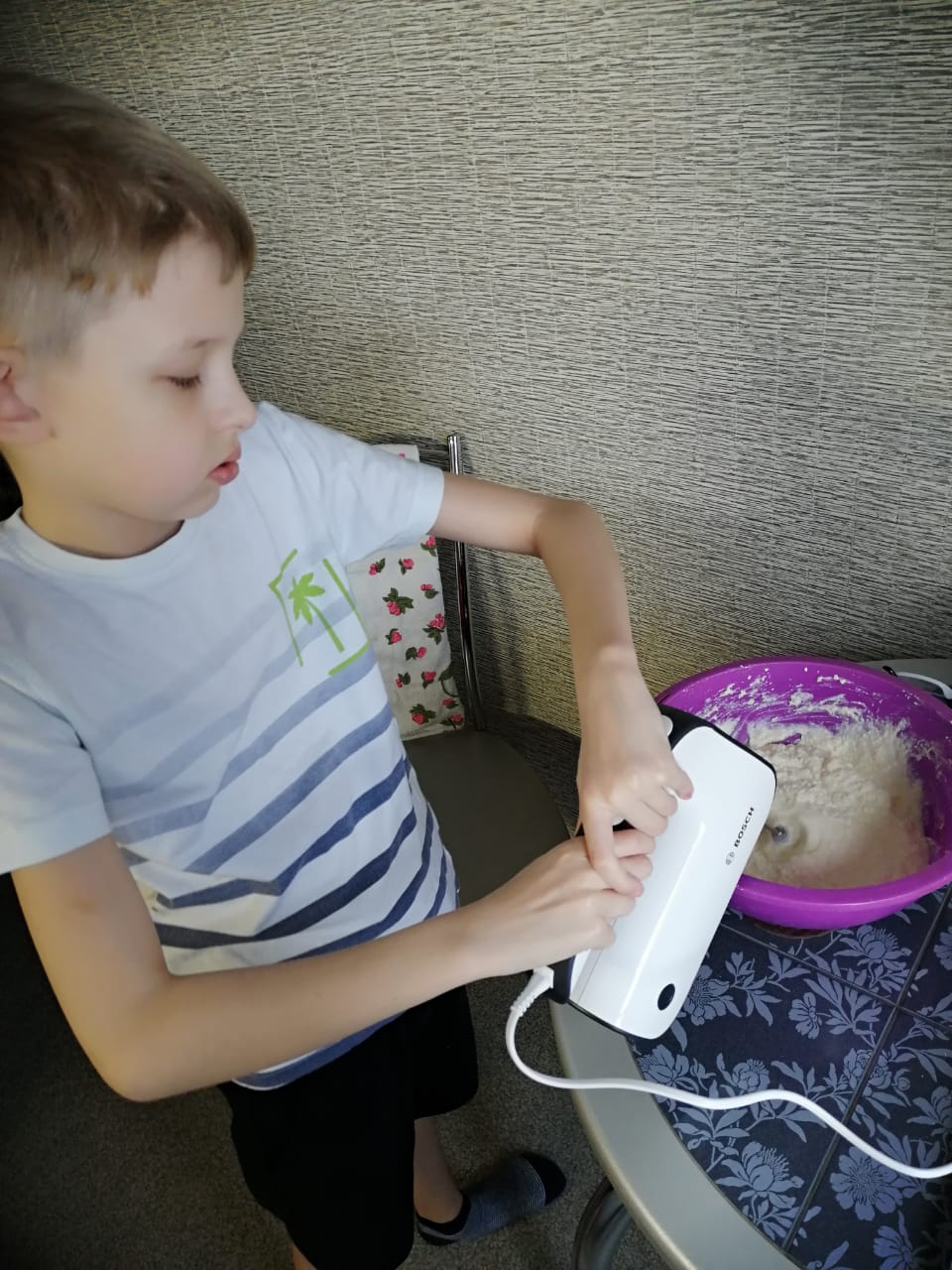 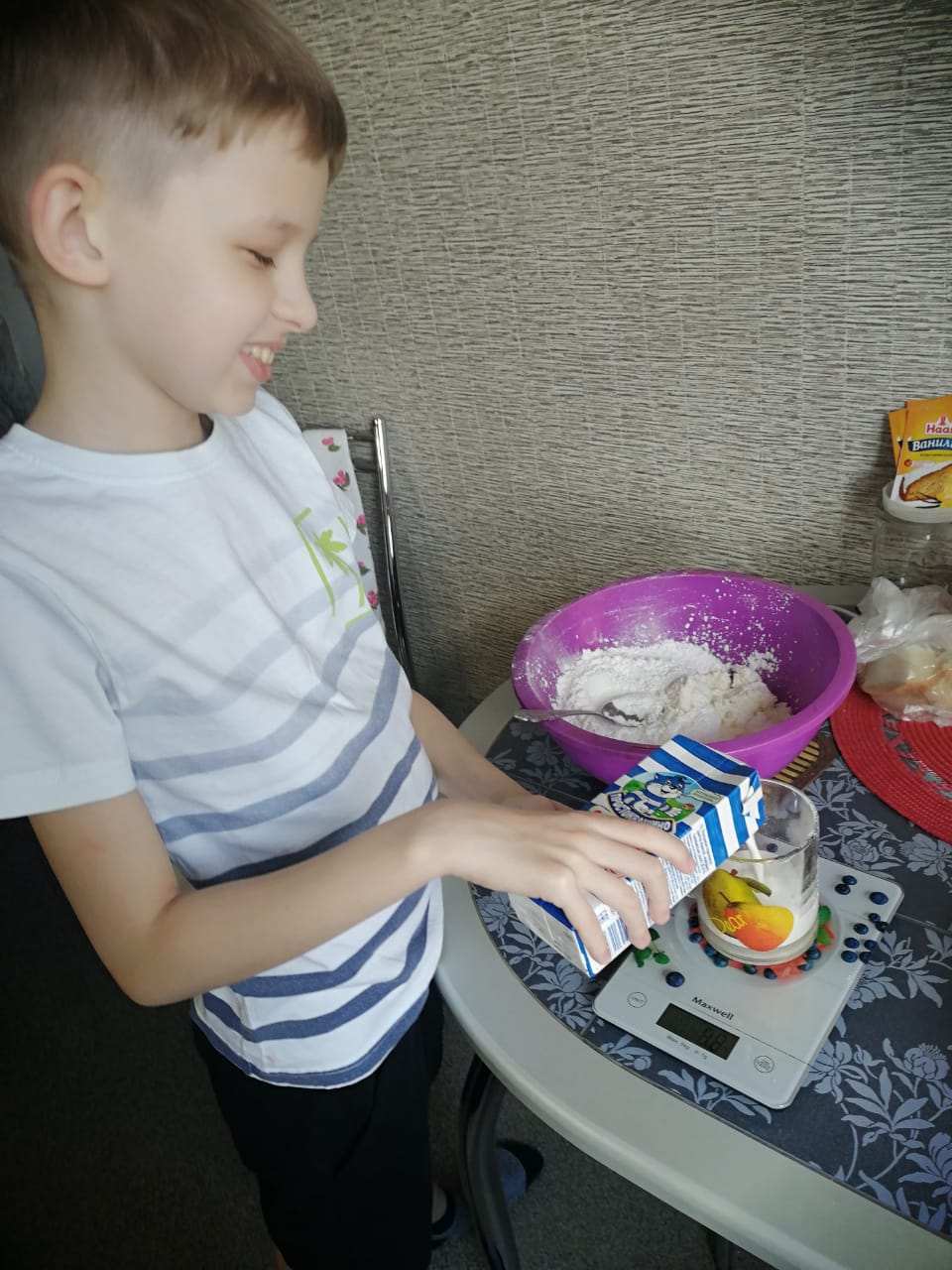 САША. Лучший повар – кондитер
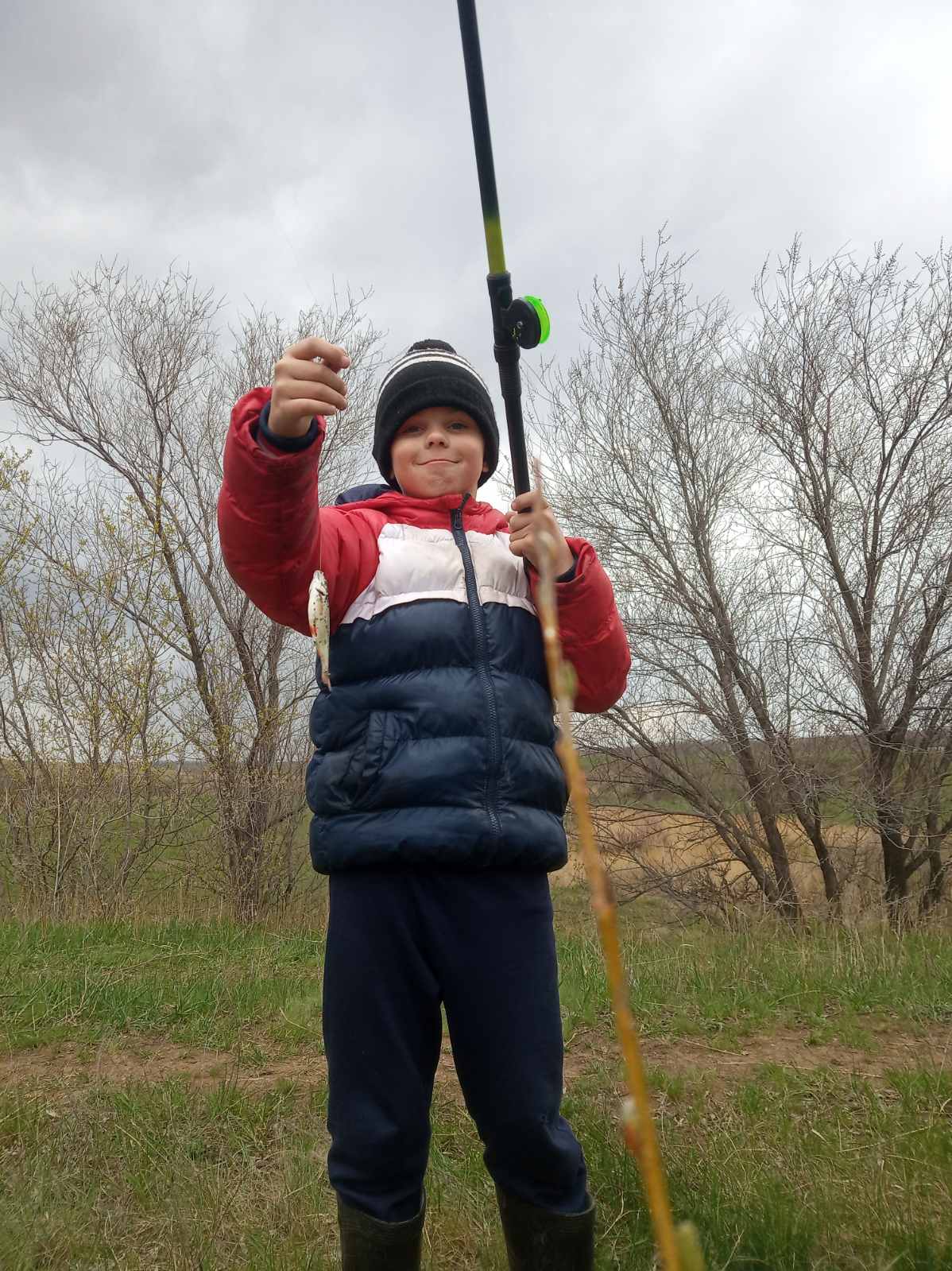 СЕМЁН – знатный рыбак
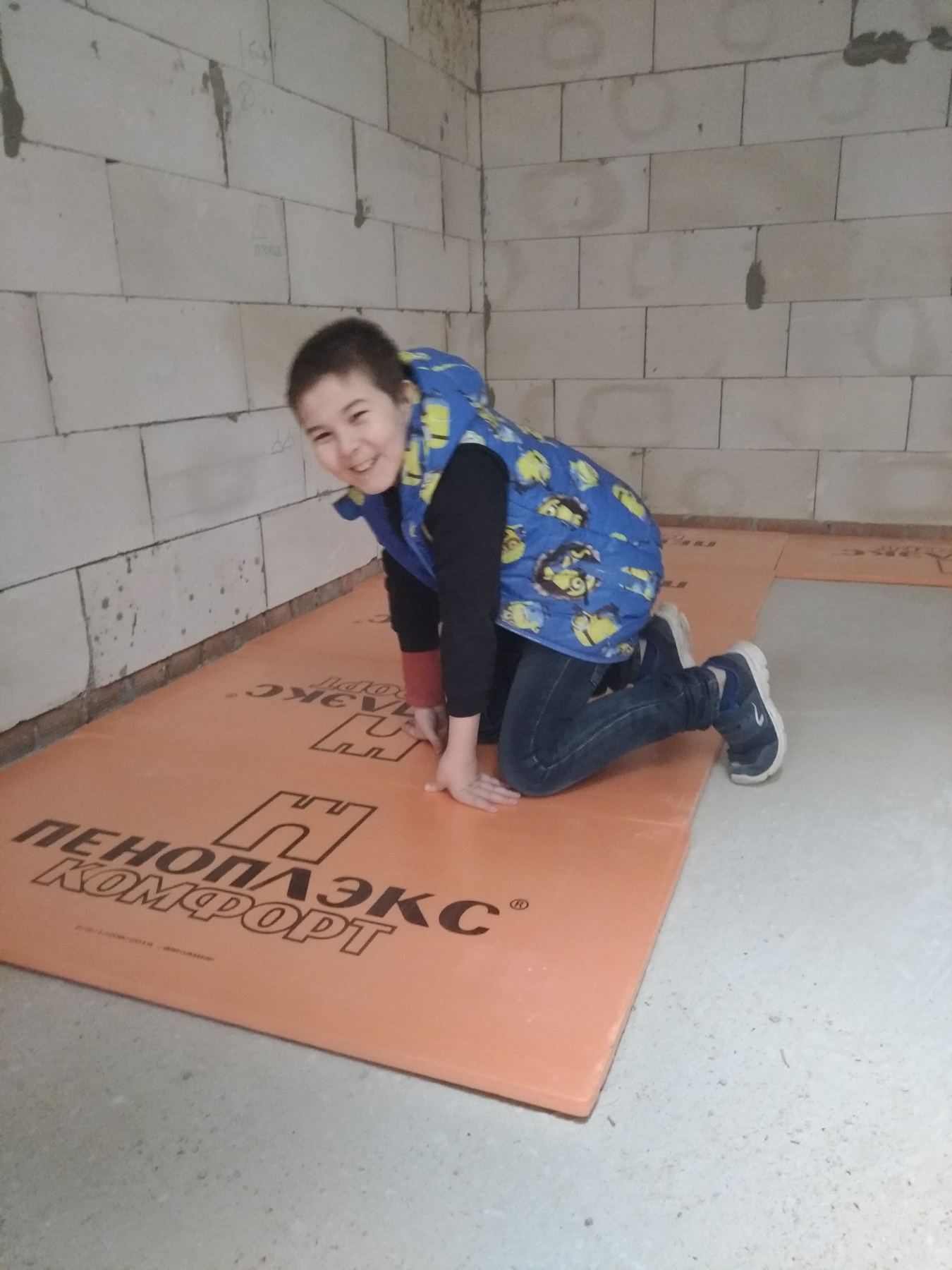 ТИМОФЕЙ Р. – строительных дел мастер
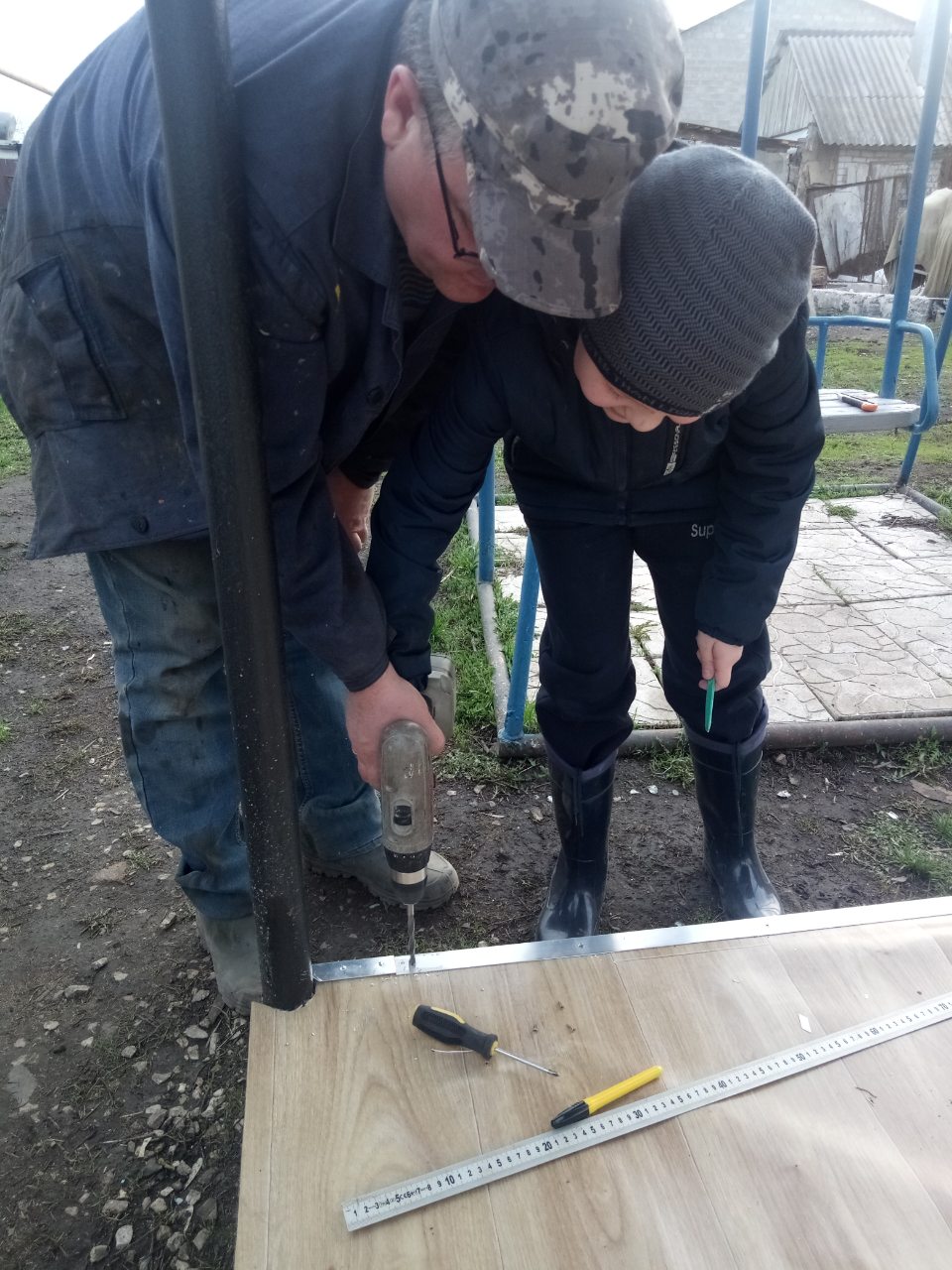 ФЁДОР – незаменимый помощник для папы
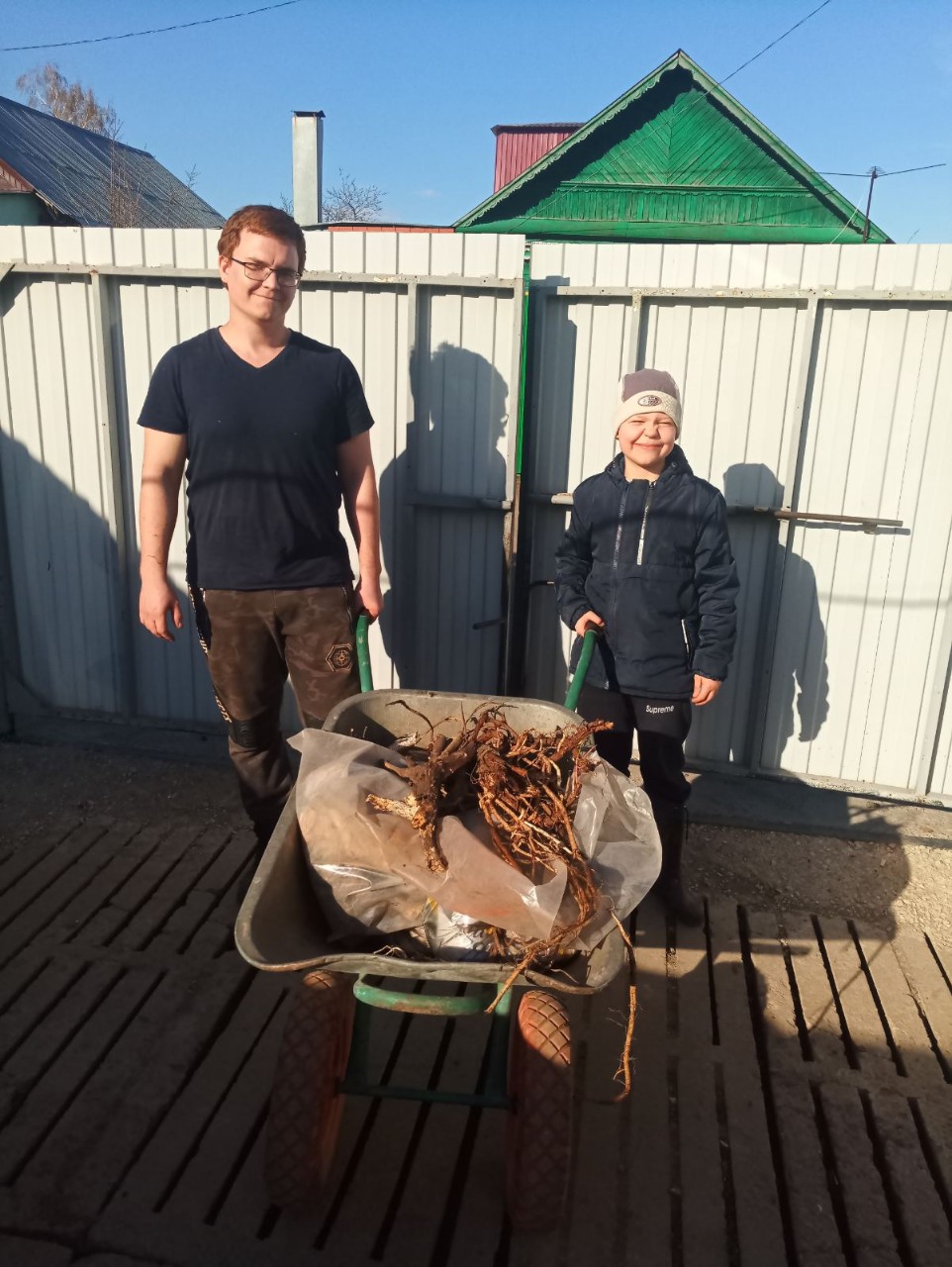 и брата
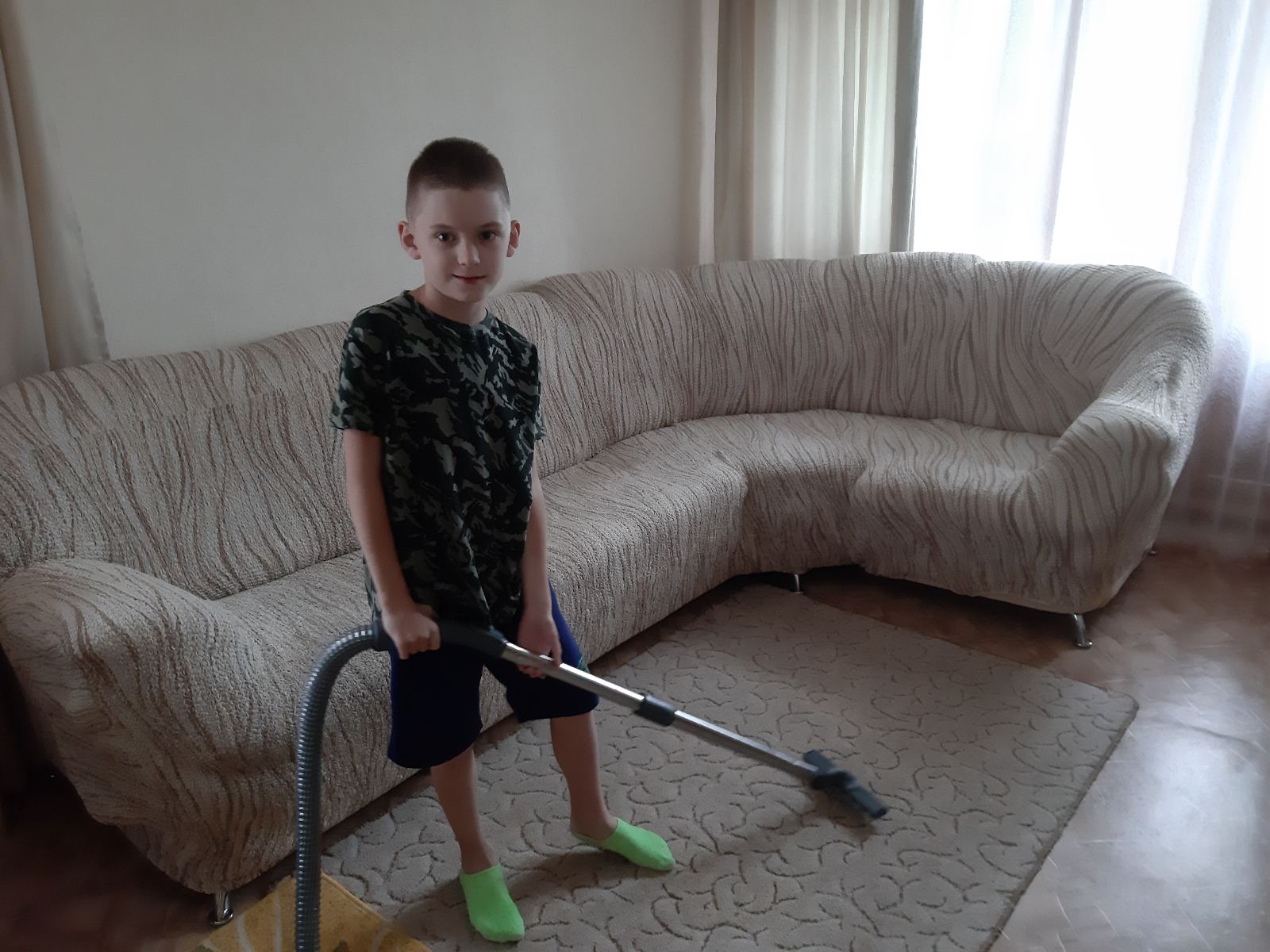 ТИМОФЕЙ С. – домашних дел мастер
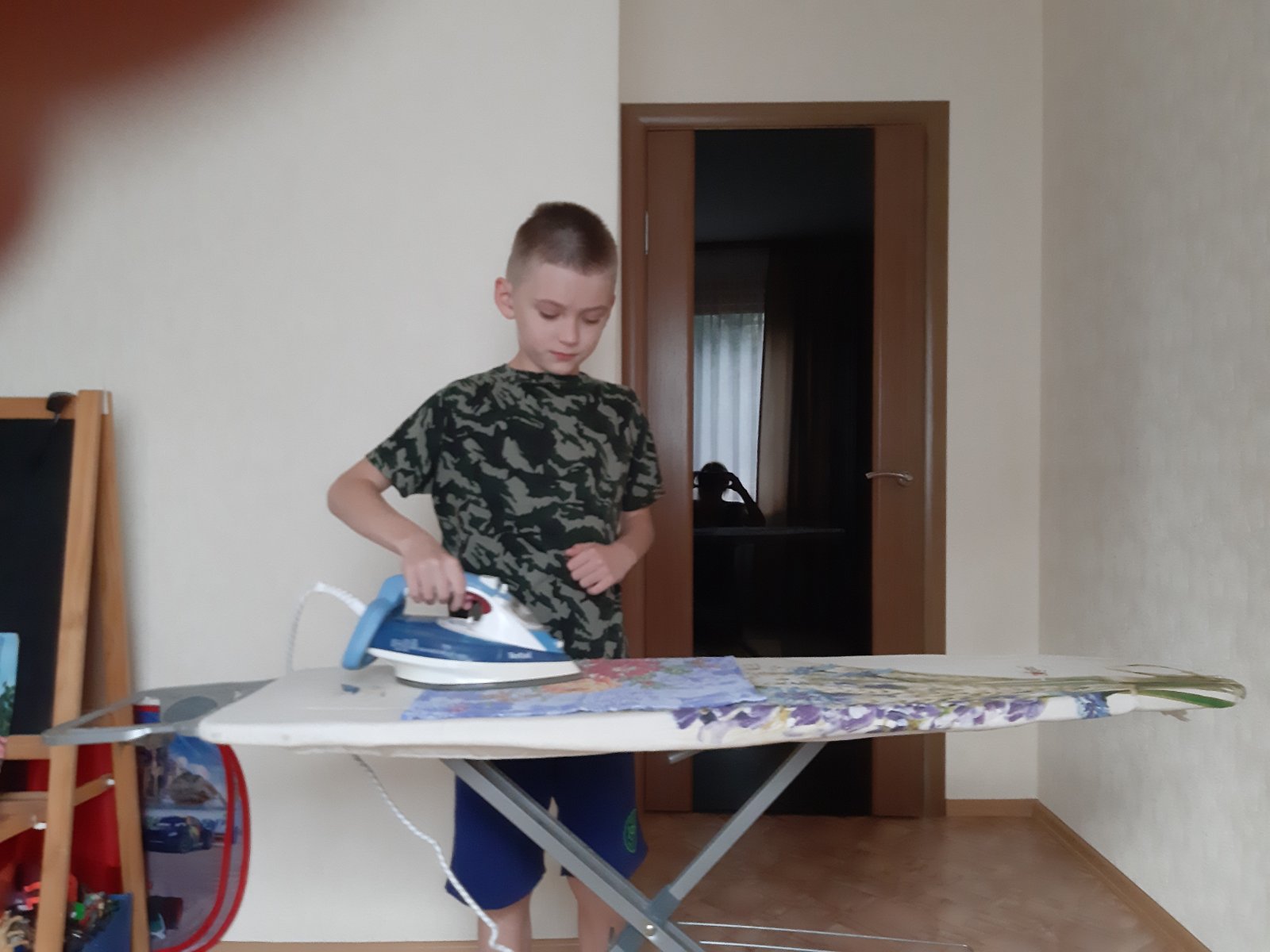 Труд – это круто! Присоединяйся!